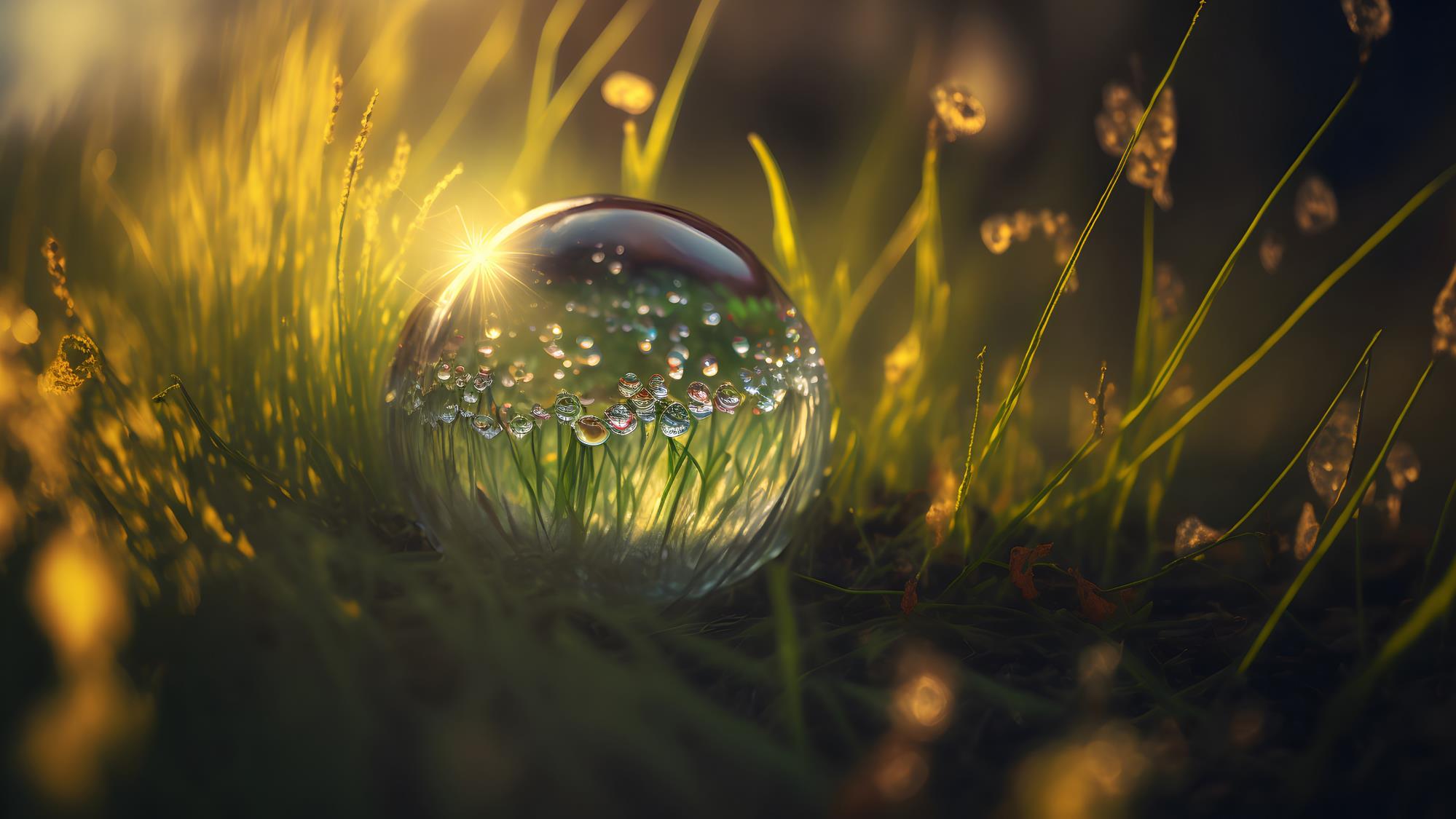 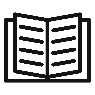 LIÇÃO 06
A Realidade Bíblica do Cuidado com o Corpo
2º trimestre 2024
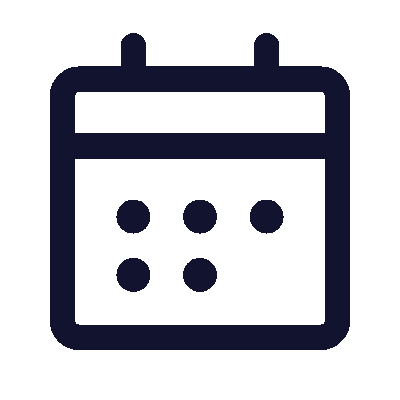 12 de Abril 2024
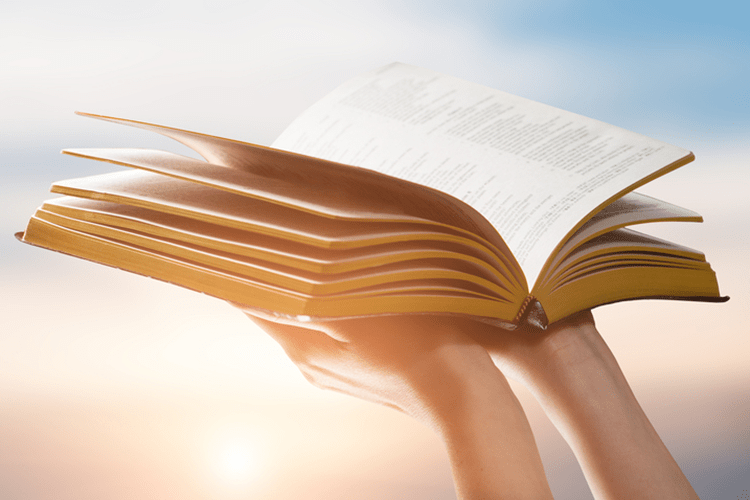 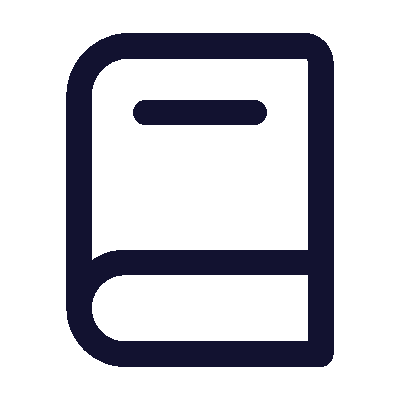 TEXTO PRINCIPAL
“Porque todos devemos comparecer ante o tribunal de Cristo, para que cada um receba segundo o que tiver feito por meio do corpo, ou bem ou mal.” (2 Co 5.10)
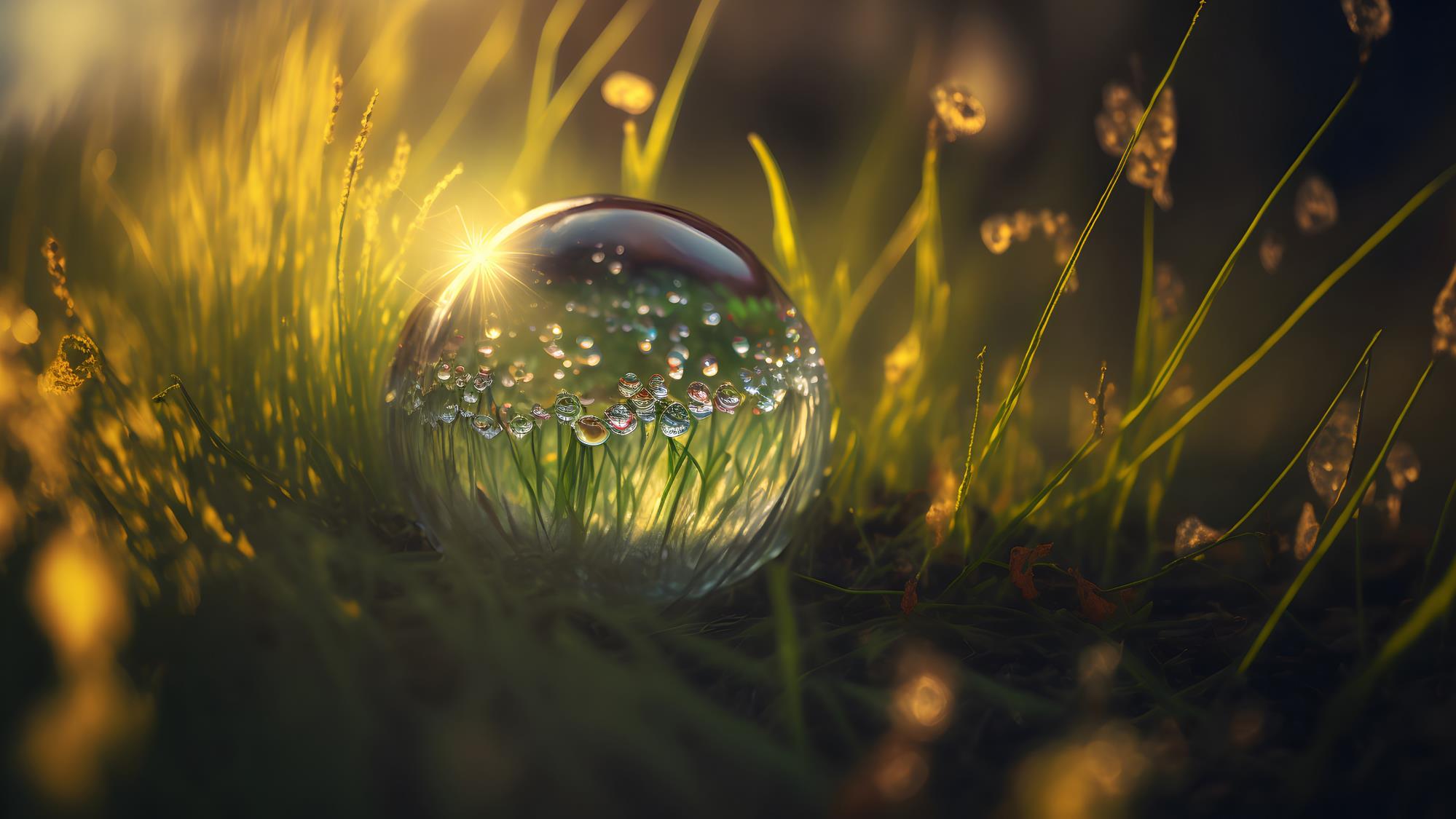 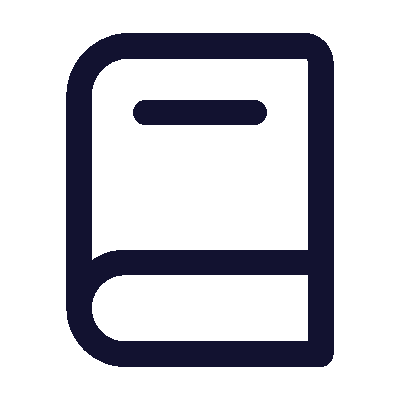 RESUMO DA LIÇÃO
É preciso cuidar do corpo, pois ele é a morada do Espírito Santo em nós.
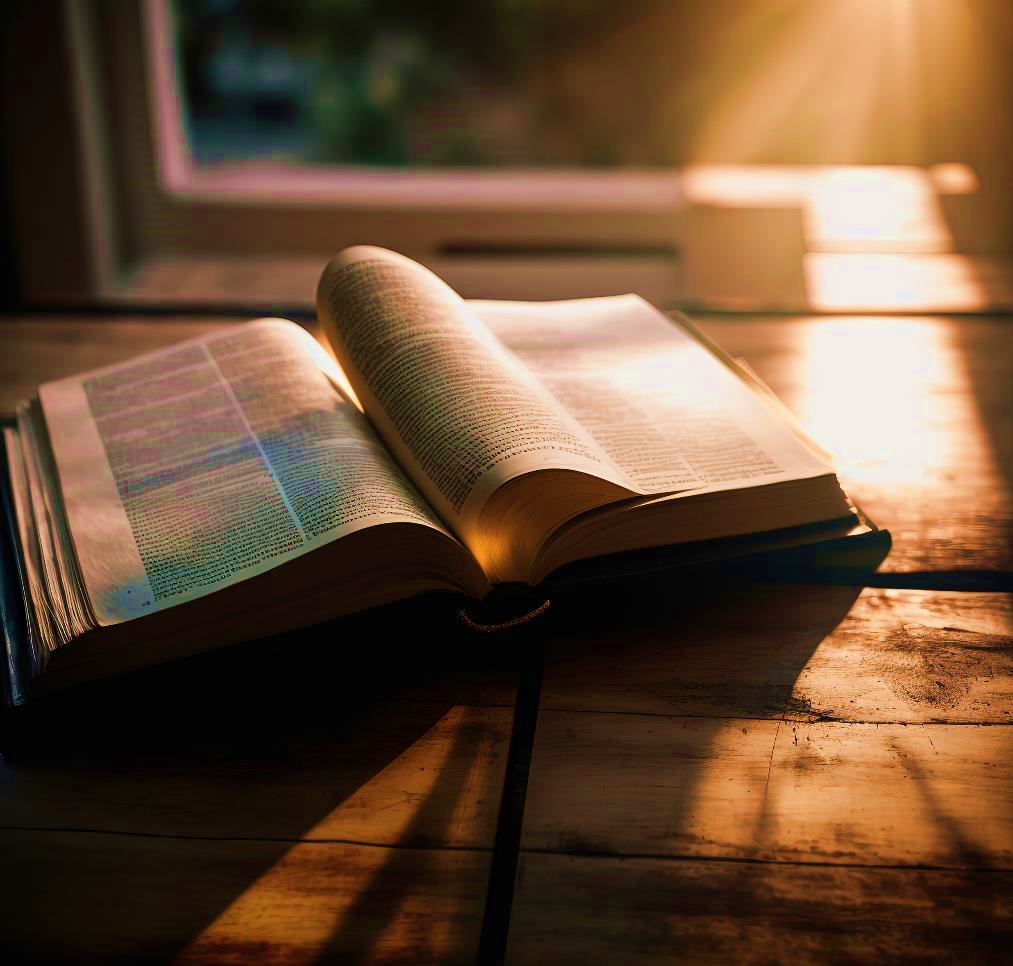 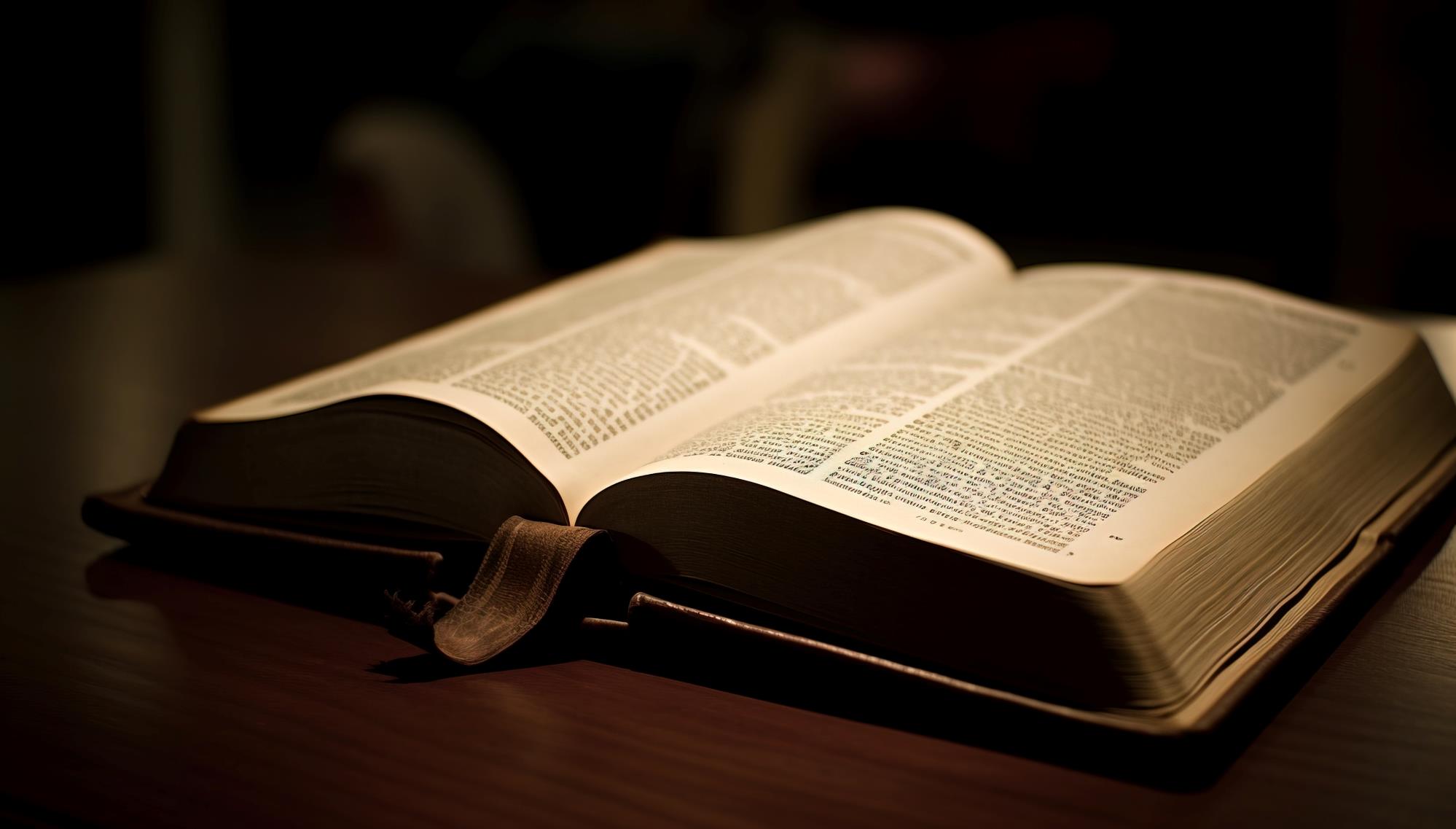 TEXTO BÍBLICO
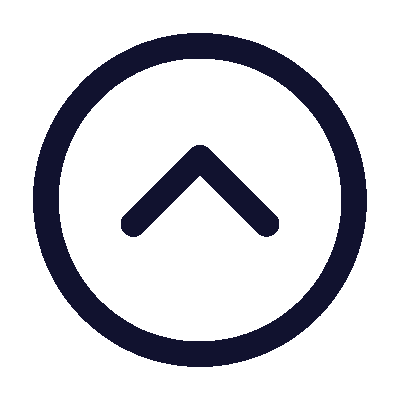 1 Coríntios 6.12-16
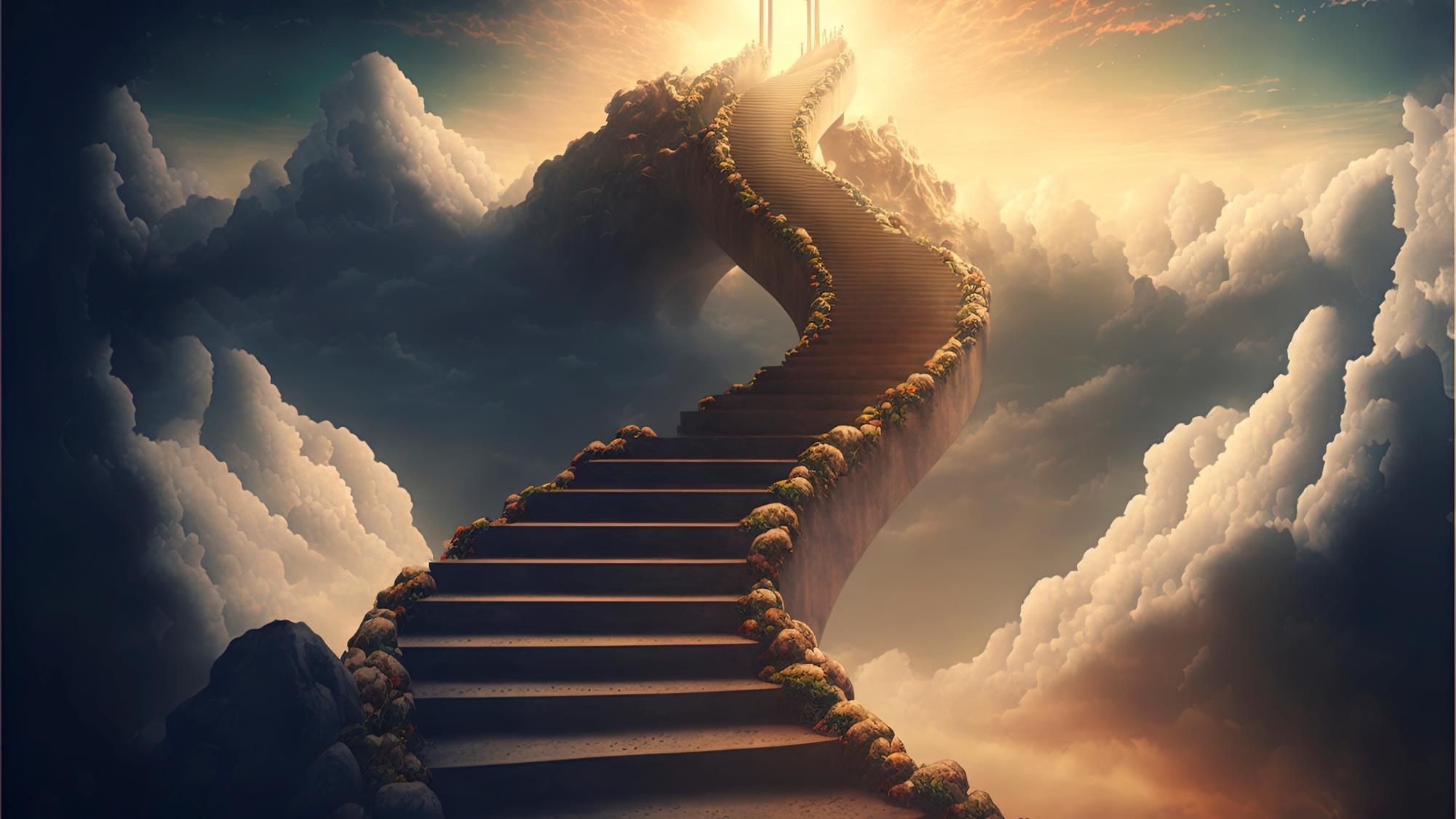 Introdução
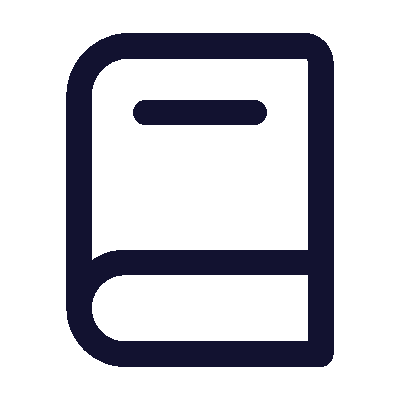 O que a fé cristã, inspirada na Bíblia, fala acerca da sexualidade humana? É o que veremos nesta lição.
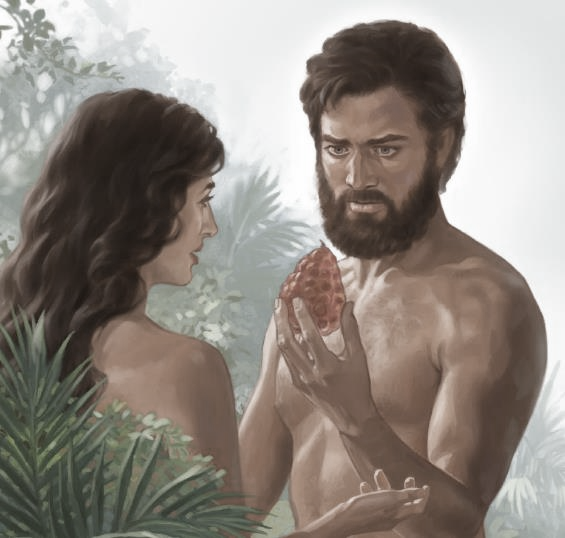 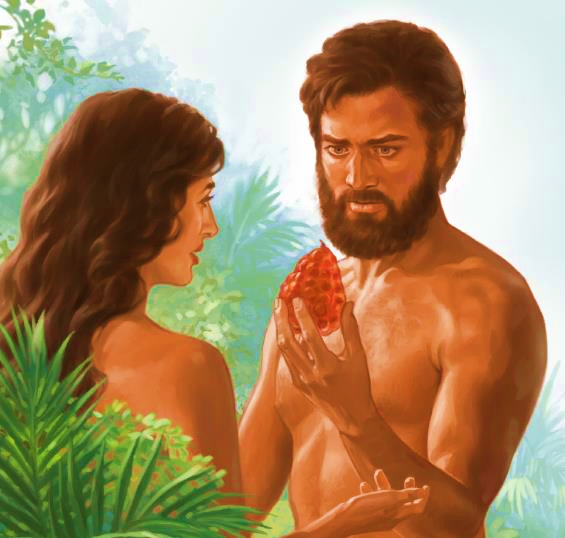 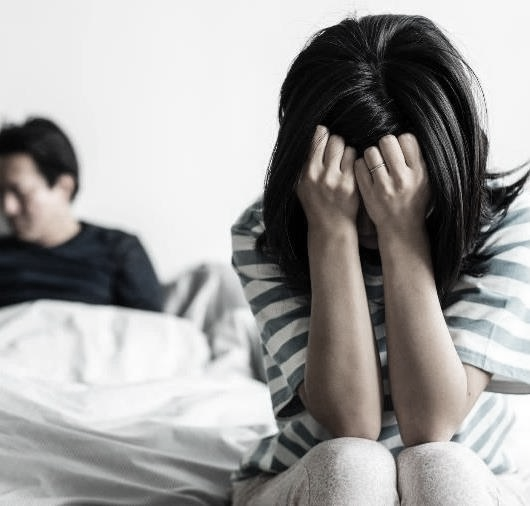 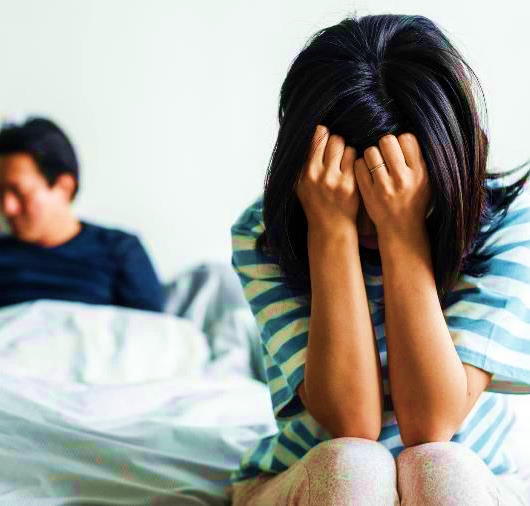 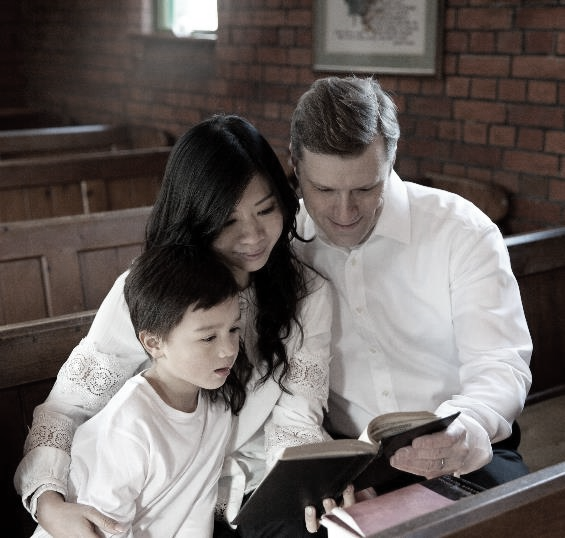 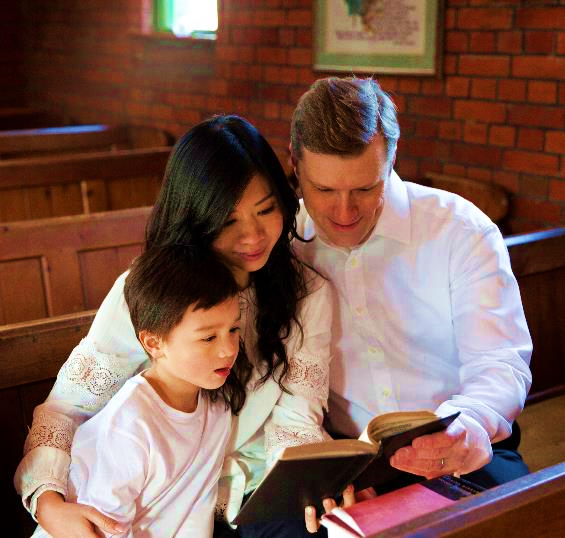 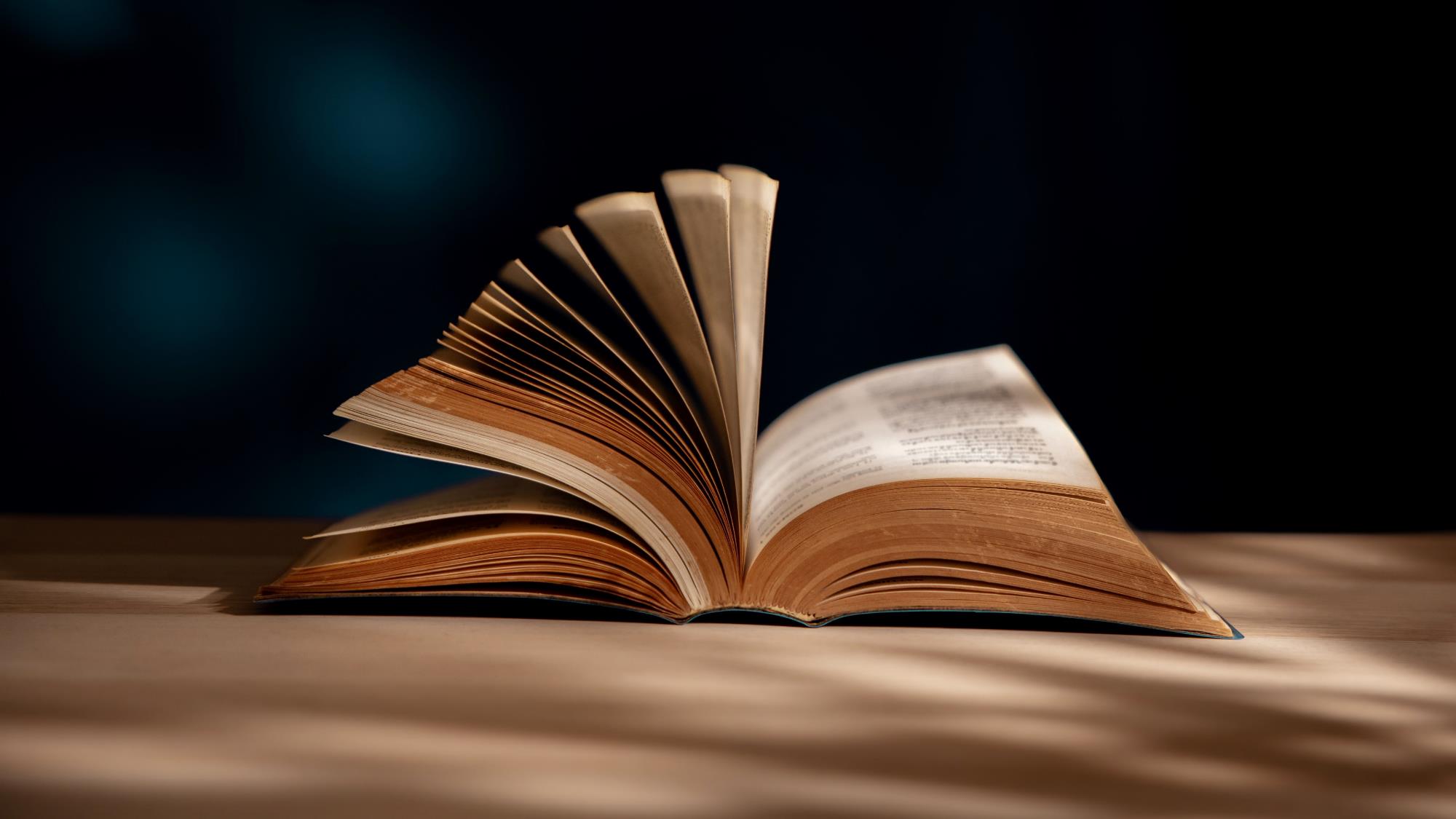 OBJETIVOS DA LIÇÃO
1. SABER
3. COMPREENDER
2. CONSCIENTIZAR
que Deus nos criou seres sexual
qual é o propósito da sexualidade humana
do perigo do mal uso do corpo e da sexualidade
1
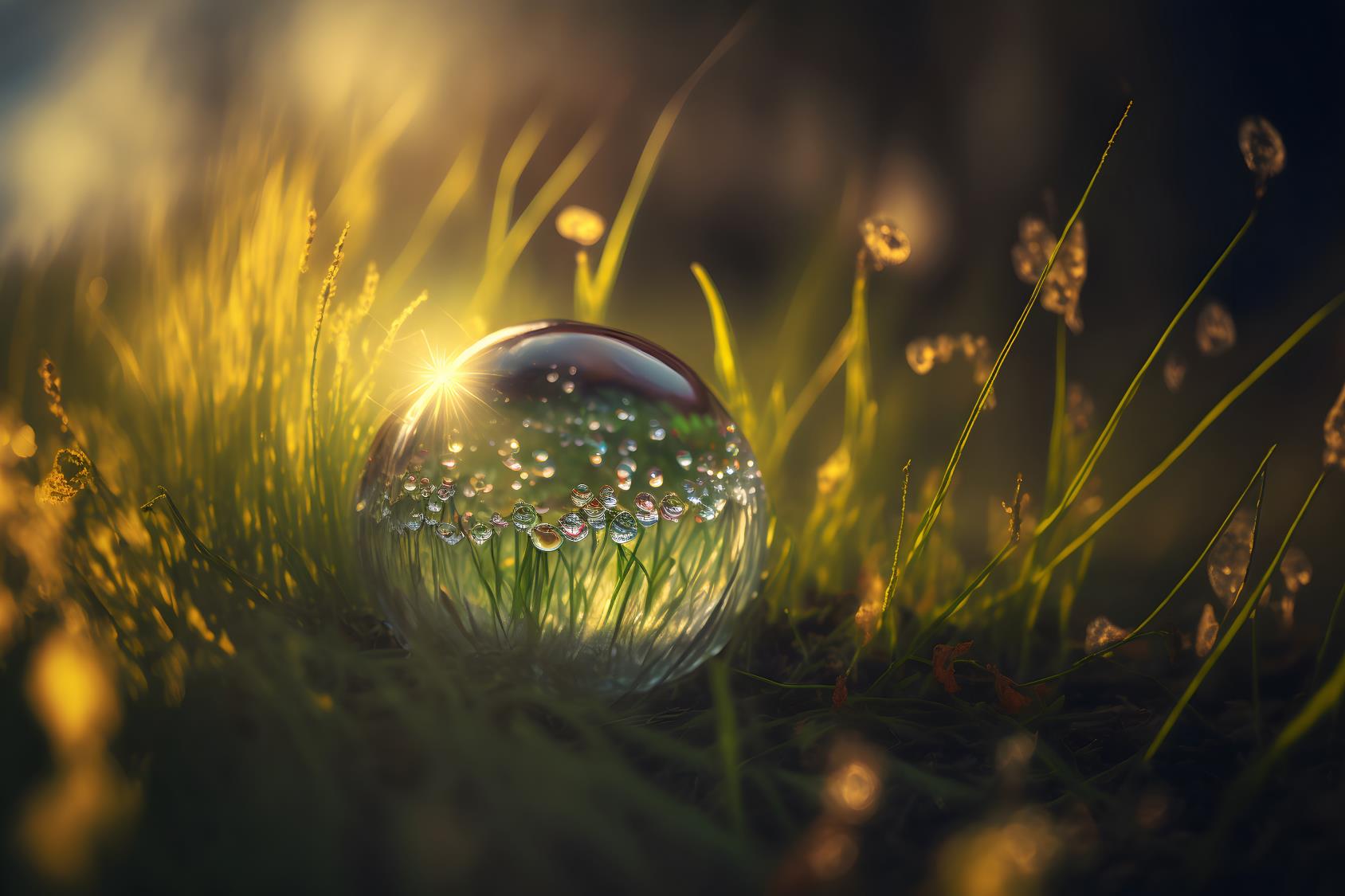 DEUS NOS CRIOU SERES SEXUAIS
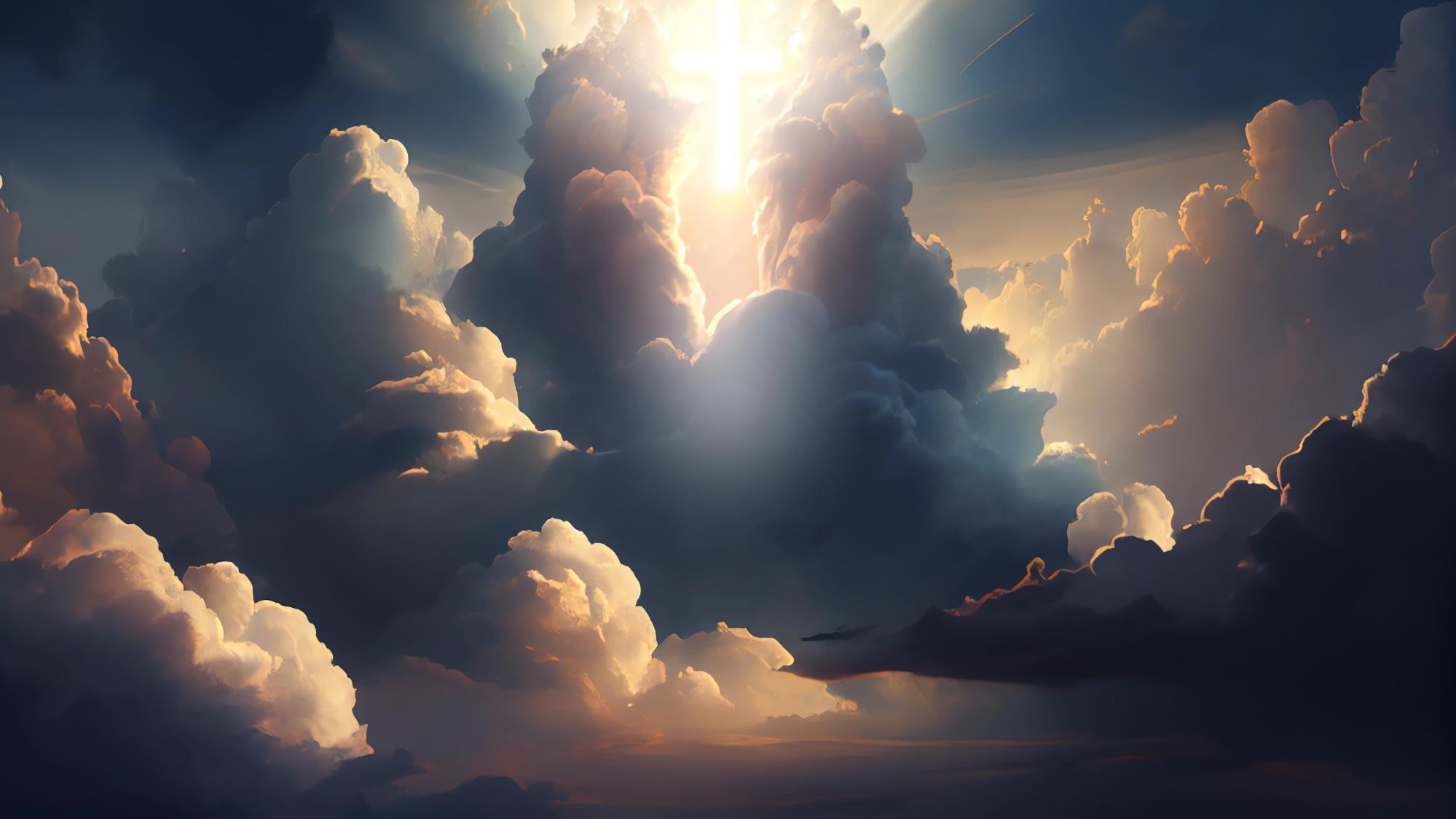 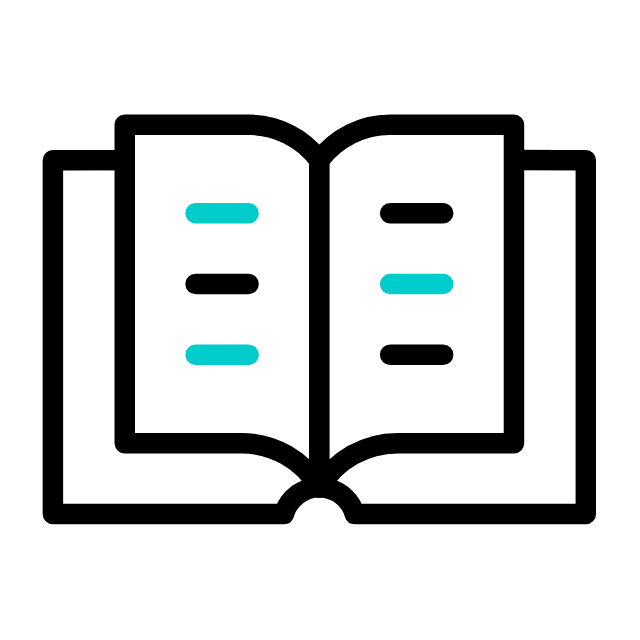 I - DEUS NOS CRIOU SERES SEXUAIS
1. A criação divina
O Cristianismo ensina, pela Palavra de Deus, que o Eterno criou o homem e a mulher; duas pessoas distintas:
física, psicológica e sexualmente.
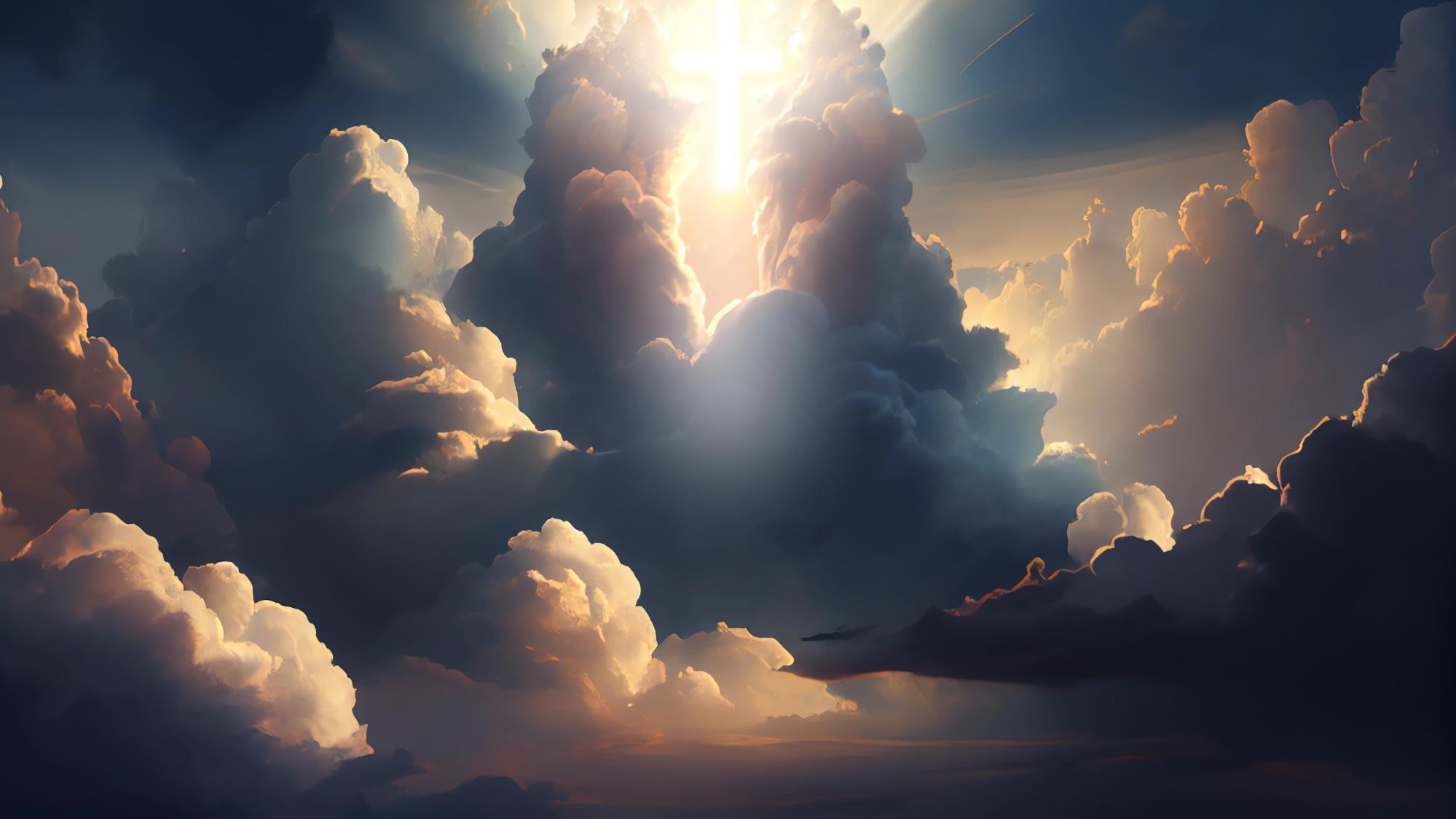 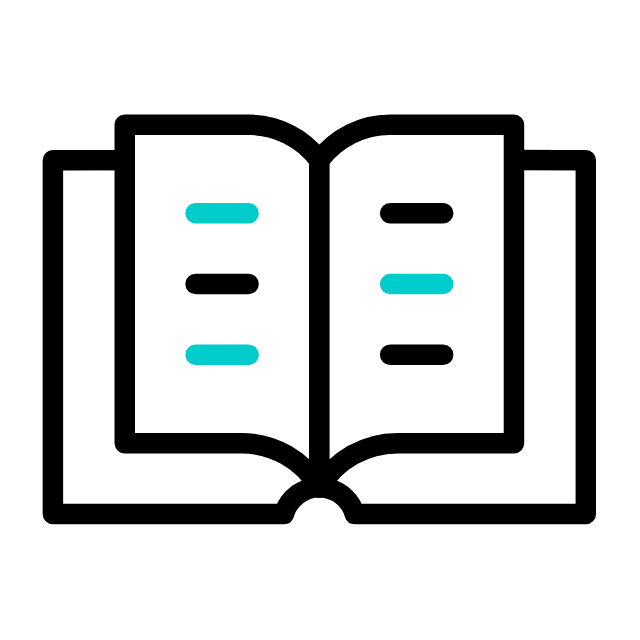 I - DEUS NOS CRIOU SERES SEXUAIS
2. Somente dois sexos
Quando Deus criou o homem e a mulher, os fez macho e fêmea
(Gn 1.27). O Eterno limitou, em sua sabedoria, quaisquer outras formas de arranjo biológico sexual, ordenando que as mulheres nascessem com cromossomos XX, e os homens, com cromossomos XY.
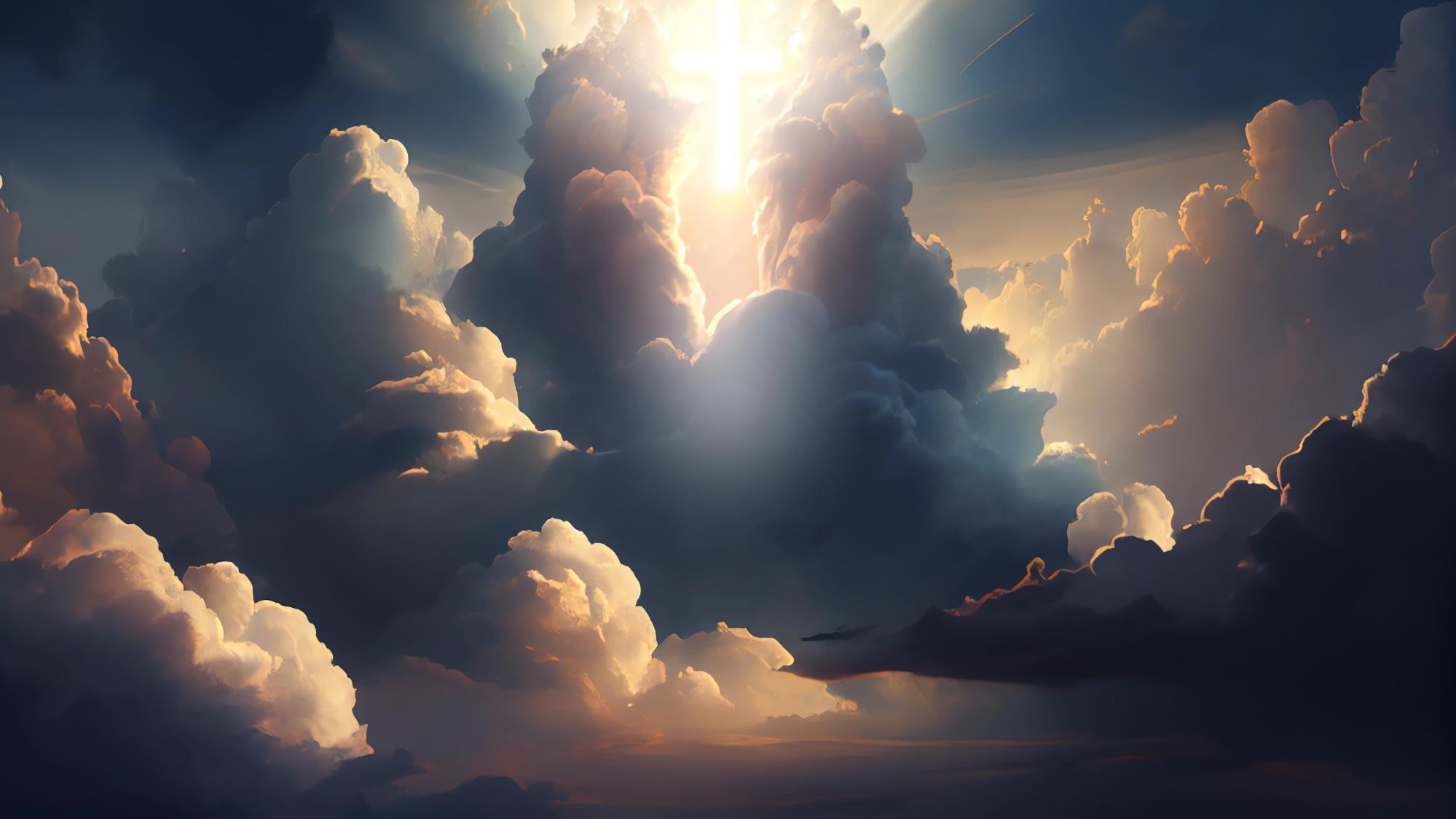 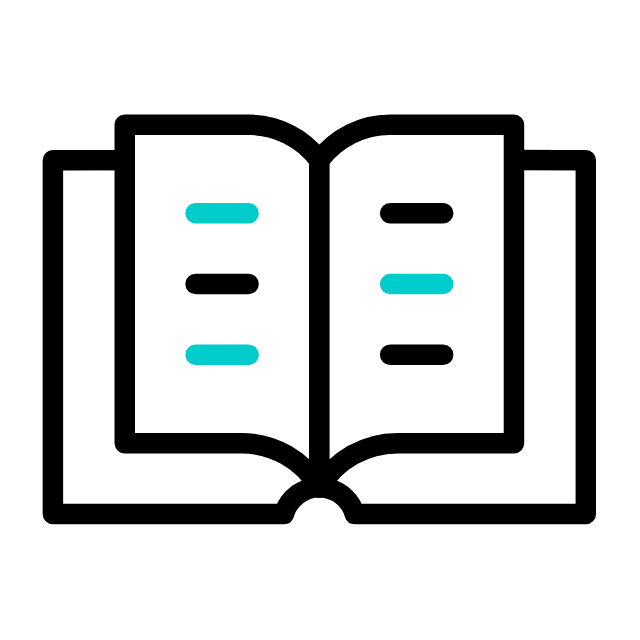 I - DEUS NOS CRIOU SERES SEXUAIS
3. O pecado de Adão e Eva não foi o relacionamento sexual
De forma distorcida, há quem imagine que o pecado inicial que fez com que o homem e a mulher fossem expulsos do Paraíso foi o sexo.
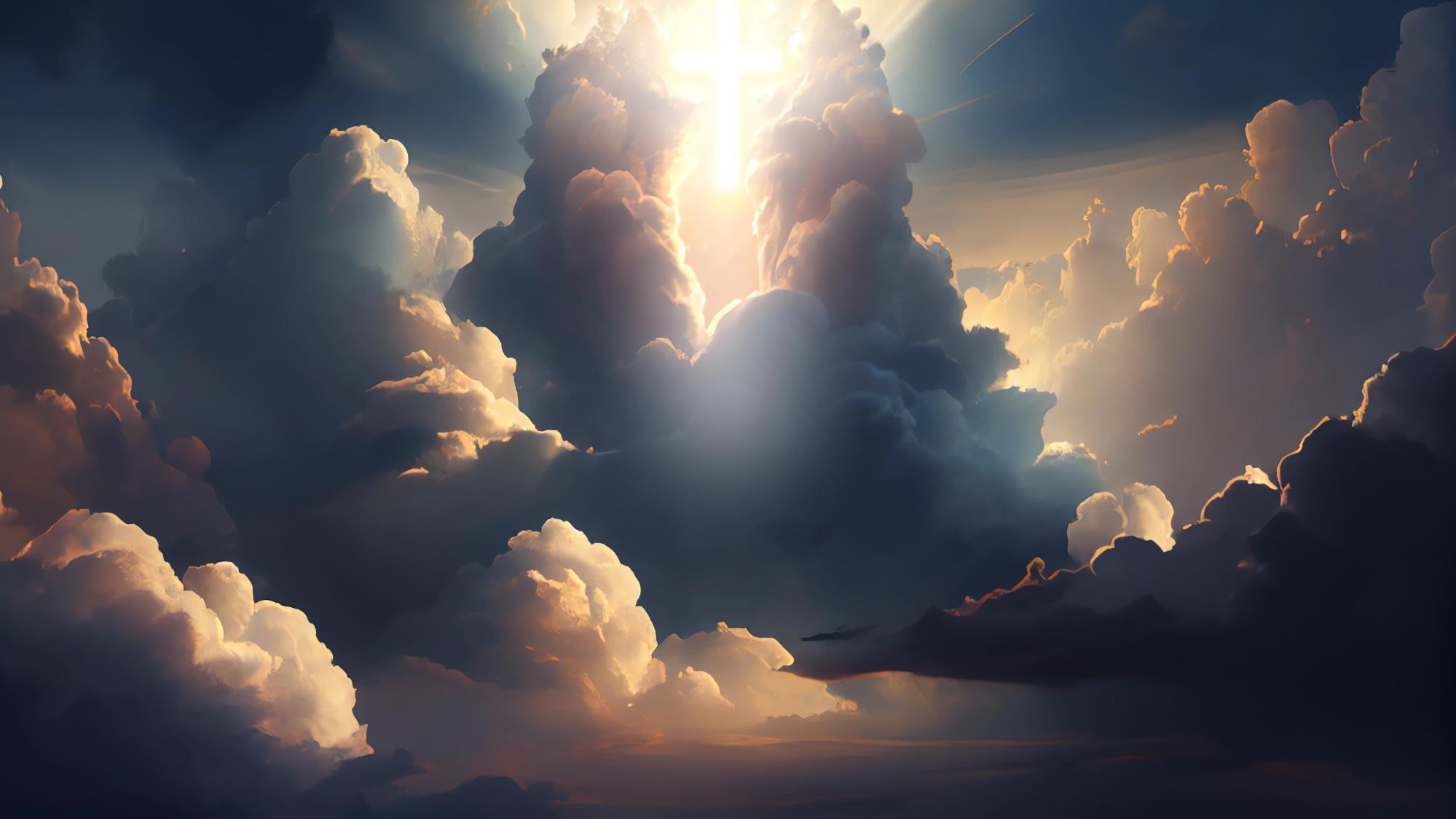 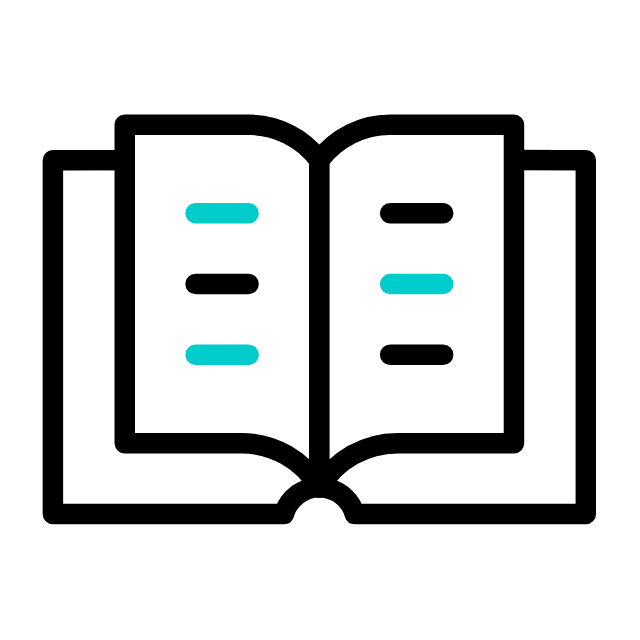 I - DEUS NOS CRIOU SERES SEXUAIS
3. O pecado de Adão e Eva não foi o relacionamento sexual
A Palavra de Deus é bem clara mostrando que Satanás não tentou o casal nessa área, e sim que despertou neles o desejo de serem como Deus (Gn 3.1-7).
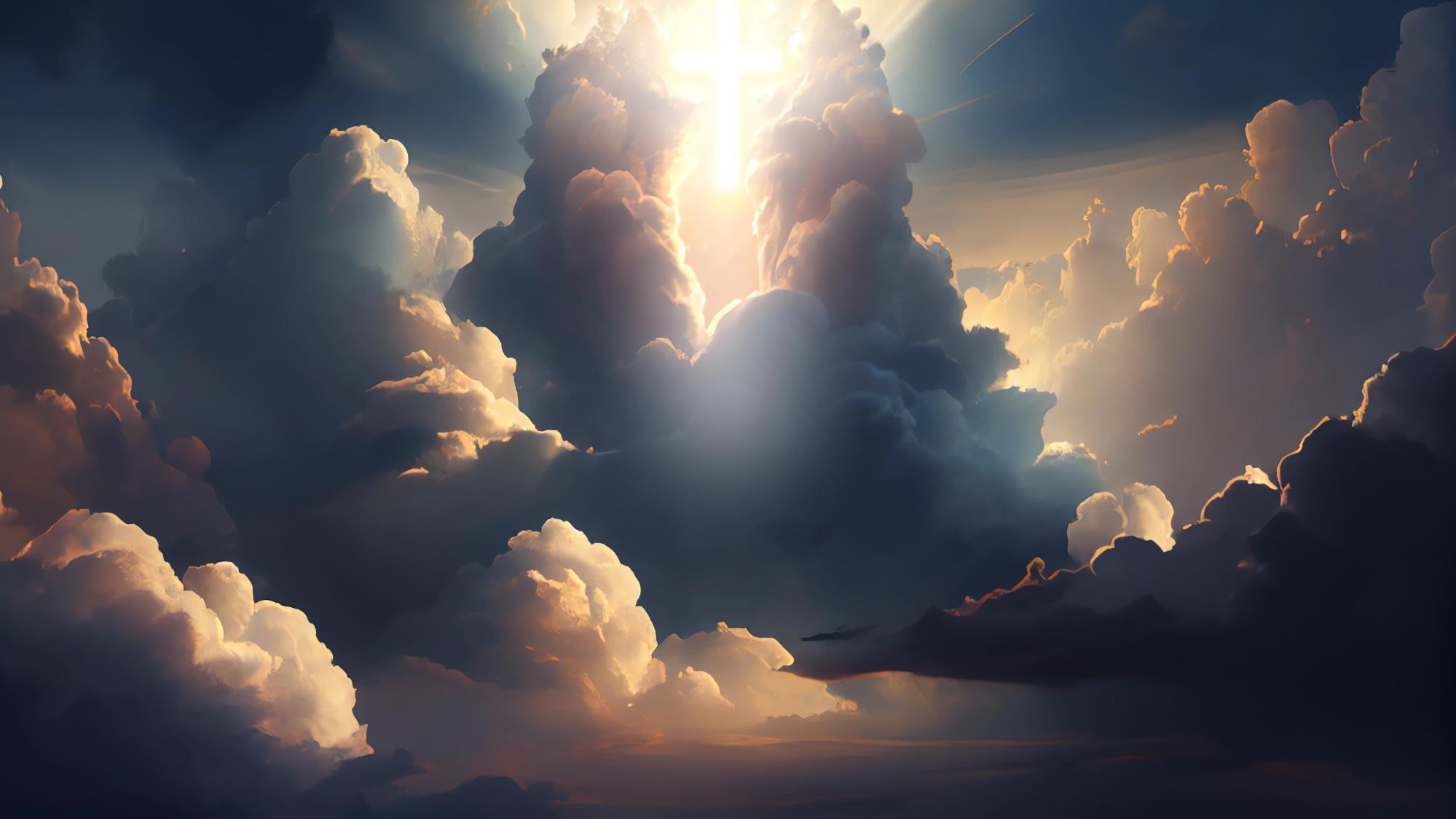 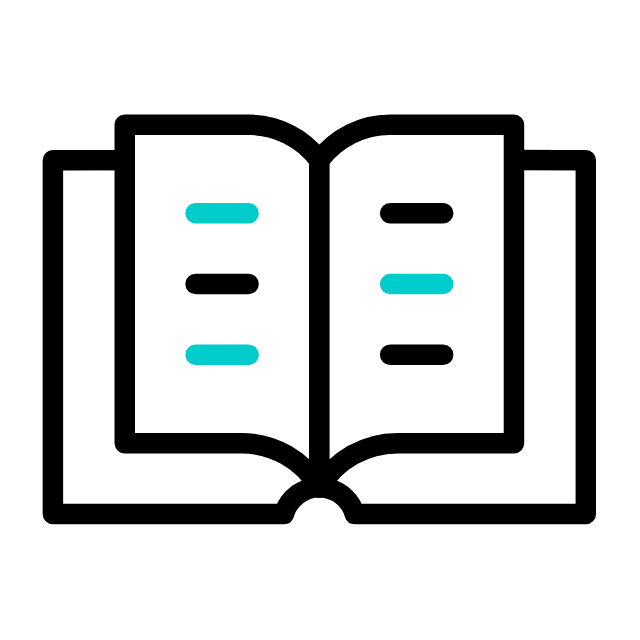 I - DEUS NOS CRIOU SERES SEXUAIS
3. O pecado de Adão e Eva não foi o relacionamento sexual
O sexo não tornou os humanos pecadores, e sim o ato de se esquecerem de Deus e desobedecê-lo.
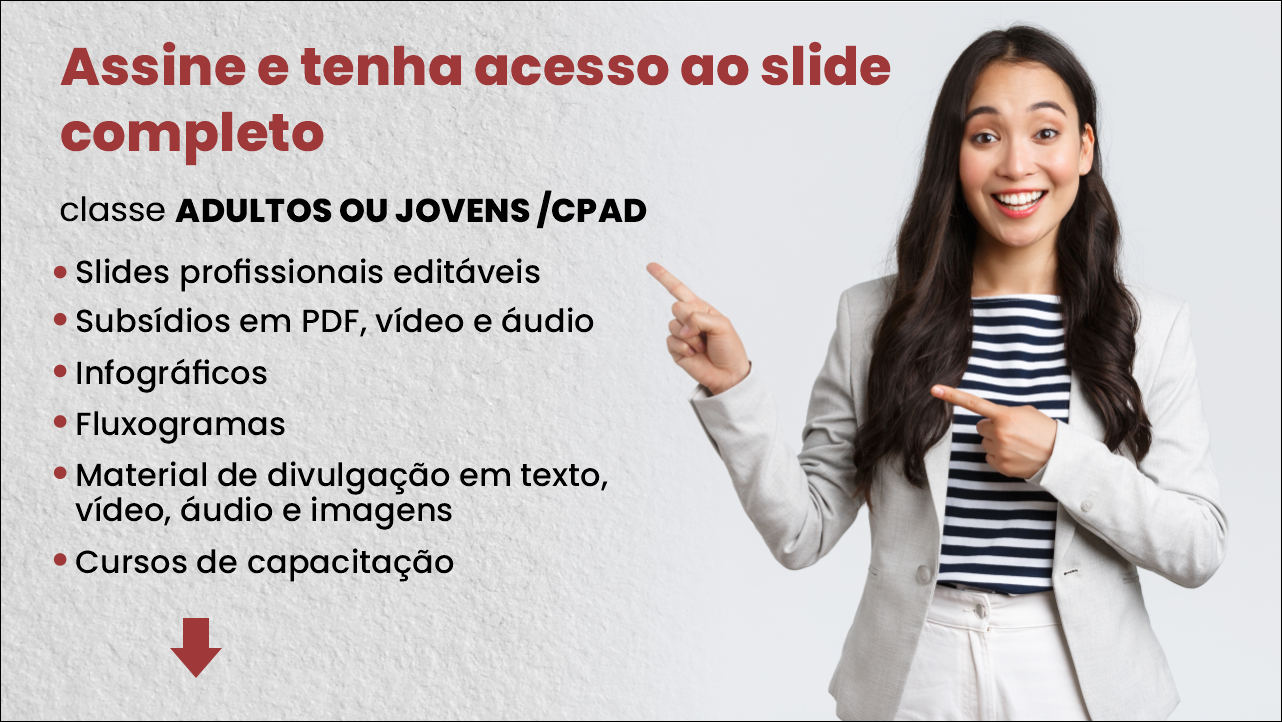 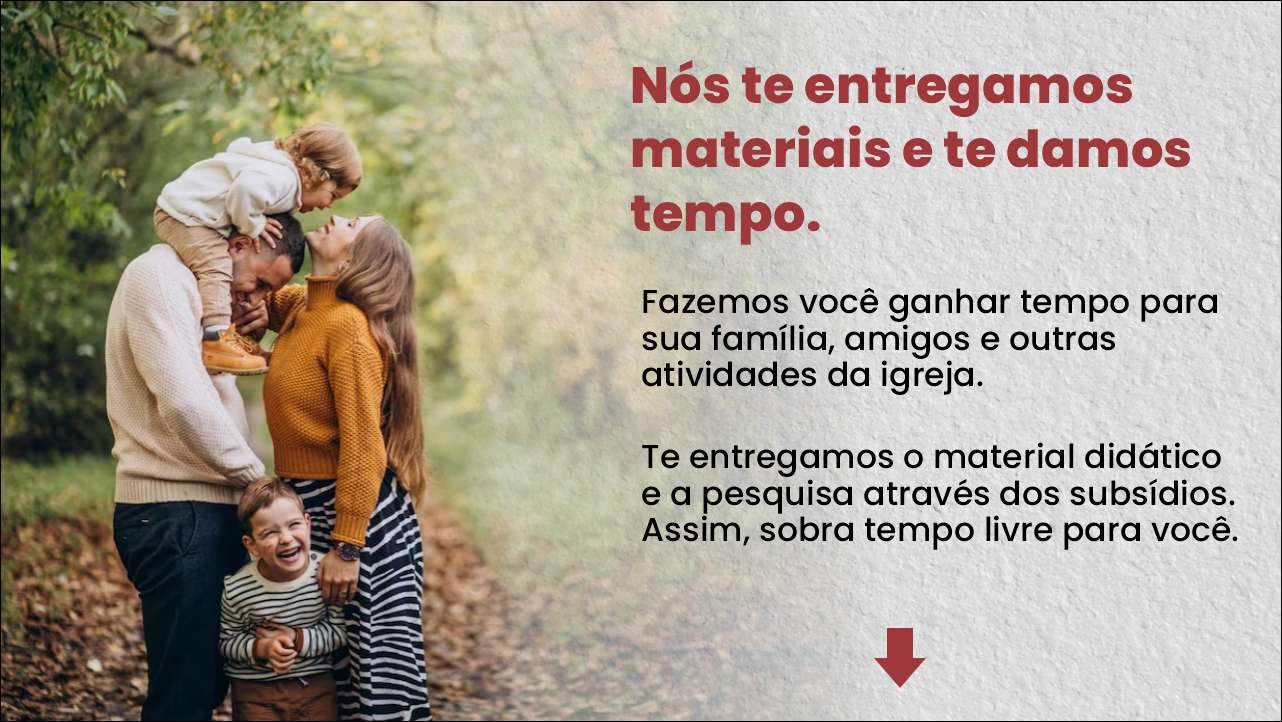 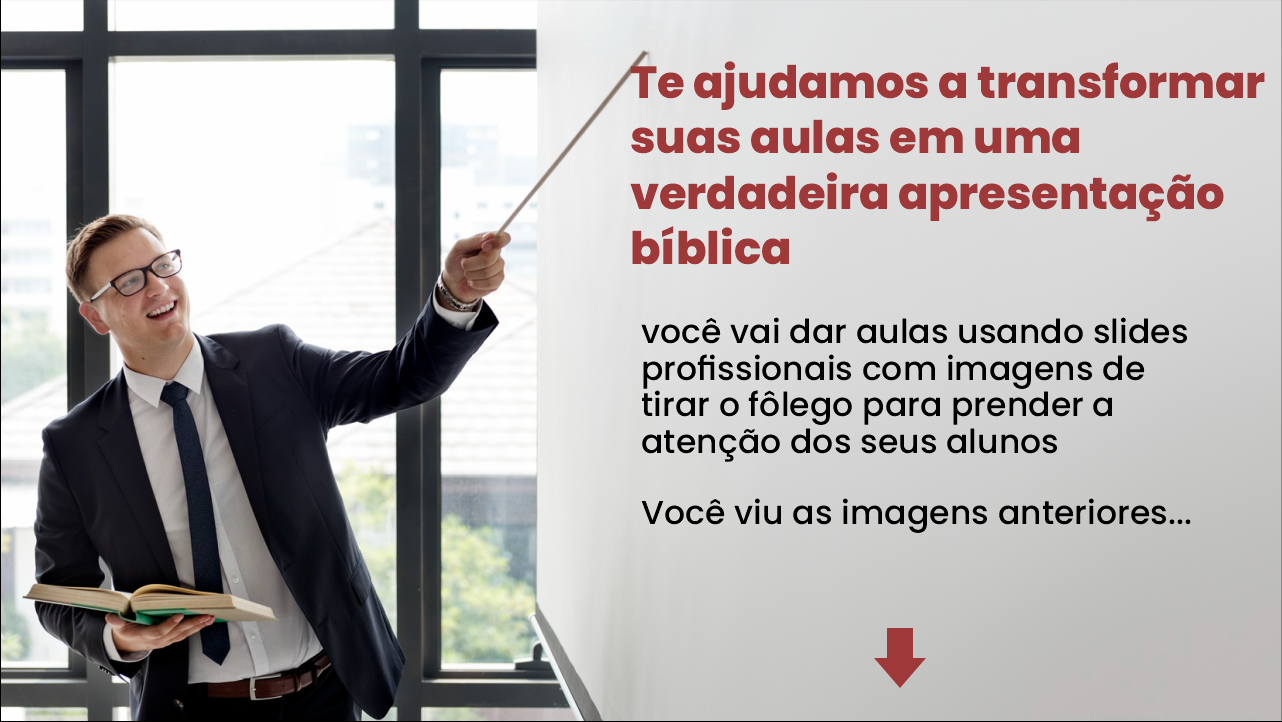 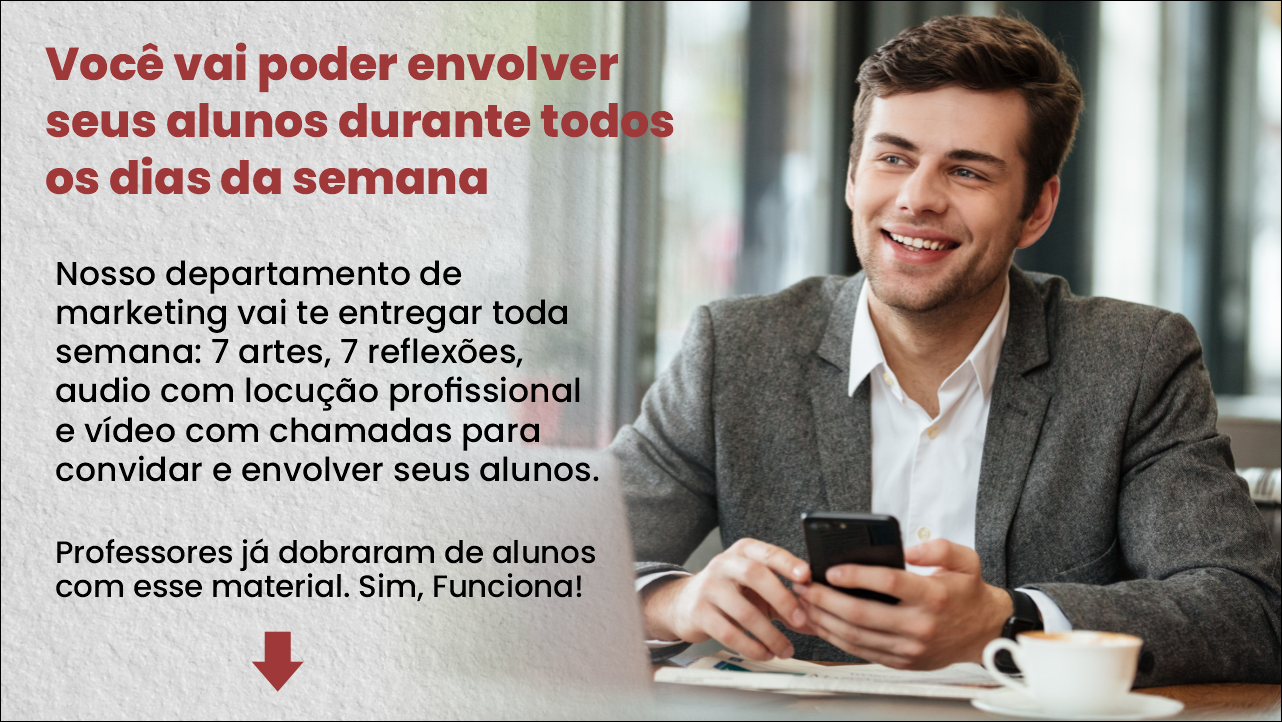